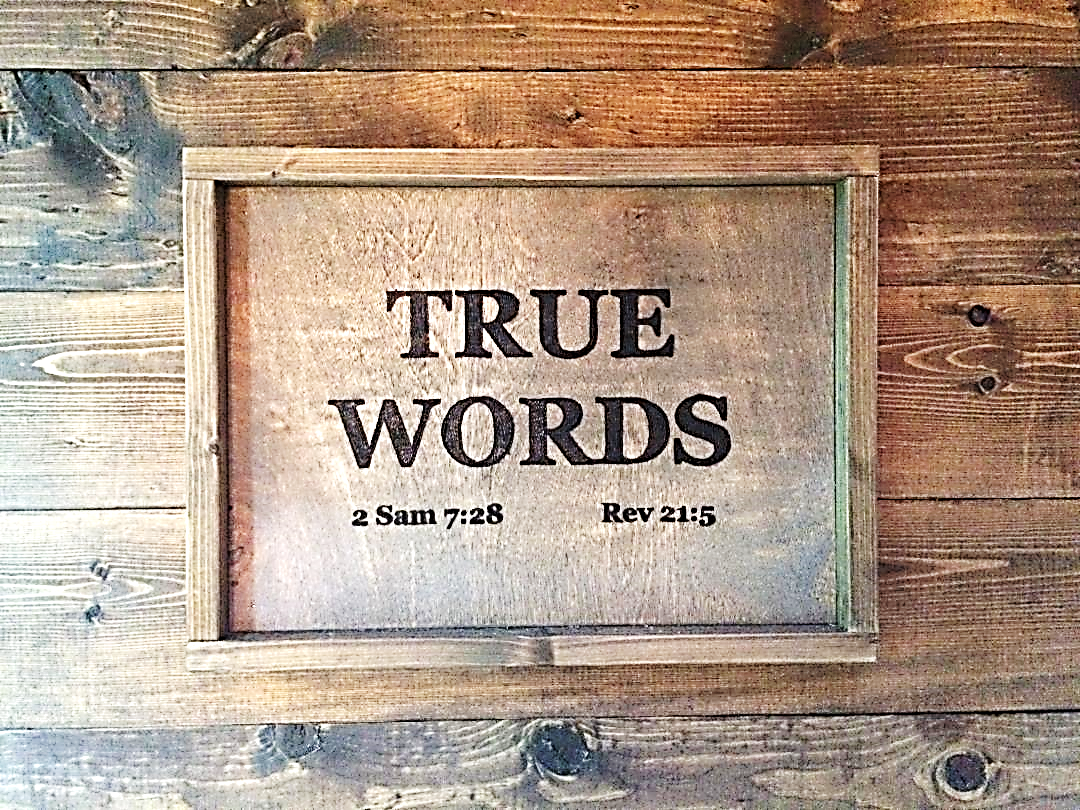 SERMON TITLE
Garment Mingled With Linen And Woolen
Leviticus 19:19   Ye shall keep my statutes. Thou shalt not let thy cattle gender with a diverse kind: thou shalt not sow thy field with mingled seed: neither shall a garment mingled of linen and woollen come upon thee.
True Words Christian Church
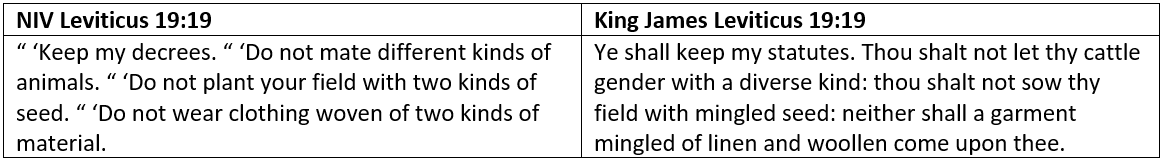 True Words Christian Church
2 Timothy 3:16-17   All scripture is given by inspiration of God, and is profitable for doctrine, for reproof, for correction, for instruction in righteousness:  17 That the man of God may be perfect, throughly furnished unto all good works.
True Words Christian Church
Psalm 19:7-8   The law of the LORD is perfect, converting the soul: the testimony of the LORD is sure, making wise the simple.  8 The statutes of the LORD are right, rejoicing the heart: the commandment of the LORD is pure, enlightening the eyes.
True Words Christian Church
Psalm 119:97-99   MEM. O how love I thy law! it is my meditation all the day.  98 Thou through thy commandments hast made me wiser than mine enemies: for they are ever with me.  99 I have more understanding than all my teachers: for thy testimonies are my meditation.
True Words Christian Church
Psalm 119:100-103   I understand more than the ancients, because I keep thy precepts.  101 I have refrained my feet from every evil way, that I might keep thy word.  102 I have not departed from thy judgments: for thou hast taught me.  103 How sweet are thy words unto my taste! yea, sweeter than honey to my mouth!
True Words Christian Church
Psalm 119:130   The entrance of thy words giveth light; it giveth understanding unto the simple.
True Words Christian Church
True Words Christian Church
True Words Christian Church
True Words Christian Church
True Words Christian Church
True Words Christian Church
Ezekiel 44:18   They shall have linen bonnets upon their heads, and shall have linen breeches upon their loins; they shall not gird themselves with any thing that causeth sweat.
True Words Christian Church
Exodus 25:1-3   And the LORD spake unto Moses, saying,  2 Speak unto the children of Israel, that they bring me an offering: of every man that giveth it willingly with his heart ye shall take my offering.  3 And this is the offering which ye shall take of them; gold, and silver, and brass,
True Words Christian Church
Exodus 25:4-7   And blue, and purple, and scarlet, and fine linen, and goats' hair,  5 And rams' skins dyed red, and badgers' skins, and shittim wood,  6 Oil for the light, spices for anointing oil, and for sweet incense,  7 Onyx stones, and stones to be set in the ephod, and in the breastplate.
True Words Christian Church
Exodus 25:8-9   And let them make me a sanctuary; that I may dwell among them.  9 According to all that I shew thee, after the pattern of the tabernacle, and the pattern of all the instruments thereof, even so shall ye make it.
True Words Christian Church
Exodus 26:1   Moreover thou shalt make the tabernacle with ten curtains of fine twined linen, and blue, and purple, and scarlet: with cherubims of cunning work shalt thou make them.
True Words Christian Church
Exodus 28:6-8   And they shall make the ephod of gold, of blue, and of purple, of scarlet, and fine twined linen, with cunning work.  7 It shall have the two shoulderpieces thereof joined at the two edges thereof; and so it shall be joined together.  8 And the curious girdle of the ephod, which is upon it, shall be of the same, according to the work thereof; even of gold, of blue, and purple, and scarlet, and fine twined linen.
True Words Christian Church
Leviticus 6:10   And the priest shall put on his linen garment, and his linen breeches shall he put upon his flesh, and take up the ashes which the fire hath consumed with the burnt offering on the altar, and he shall put them beside the altar.
True Words Christian Church
Proverbs 31:13   She seeketh wool, and flax, and worketh willingly with her hands.
True Words Christian Church
Proverbs 31:19   She layeth her hands to the spindle, and her hands hold the distaff.
True Words Christian Church
Proverbs 31:21-22   She is not afraid of the snow for her household: for all her household are clothed with scarlet.  22 She maketh herself coverings of tapestry; her clothing is silk and purple.
True Words Christian Church
Proverbs 31:24-25   She maketh fine linen, and selleth it; and delivereth girdles unto the merchant.  25 Strength and honour are her clothing; and she shall rejoice in time to come.
True Words Christian Church
John 19:40   Then took they the body of Jesus, and wound it in linen clothes with the spices, as the manner of the Jews is to bury.
True Words Christian Church
John 20:5-7   And he stooping down, and looking in, saw the linen clothes lying; yet went he not in.  6 Then cometh Simon Peter following him, and went into the sepulchre, and seeth the linen clothes lie,  7 And the napkin, that was about his head, not lying with the linen clothes, but wrapped together in a place by itself.
True Words Christian Church
Revelation 15:6   And the seven angels came out of the temple, having the seven plagues, clothed in pure and white linen, and having their breasts girded with golden girdles.
True Words Christian Church
Revelation 19:8   And to her was granted that she should be arrayed in fine linen, clean and white: for the fine linen is the righteousness of saints.
True Words Christian Church
Revelation 19:14   And the armies which were in heaven followed him upon white horses, clothed in fine linen, white and clean.
True Words Christian Church
Deuteronomy 22:11   Thou shalt not wear a garment of divers sorts, as of woollen and linen together.
True Words Christian Church
True Words Christian Church
True Words Christian Church
True Words Christian Church
True Words Christian Church
Genesis 3:6-7   And when the woman saw that the tree was good for food, and that it was pleasant to the eyes, and a tree to be desired to make one wise, she took of the fruit thereof, and did eat, and gave also unto her husband with her; and he did eat.  7 And the eyes of them both were opened, and they knew that they were naked; and they sewed fig leaves together, and made themselves aprons.
True Words Christian Church
Genesis 3:21   Unto Adam also and to his wife did the LORD God make coats of skins, and clothed them.
True Words Christian Church
Hebrews 9:22   And almost all things are by the law purged with blood; and without shedding of blood is no remission.
True Words Christian Church
Hebrews 10:4   For it is not possible that the blood of bulls and of goats should take away sins.
True Words Christian Church
John 1:29   The next day John seeth Jesus coming unto him, and saith, Behold the Lamb of God, which taketh away the sin of the world.
True Words Christian Church
John 1:36   And looking upon Jesus as he walked, he saith, Behold the Lamb of God!
True Words Christian Church
Genesis 4:3-5   And in process of time it came to pass, that Cain brought of the fruit of the ground an offering unto the LORD.  4 And Abel, he also brought of the firstlings of his flock and of the fat thereof. And the LORD had respect unto Abel and to his offering:  5 But unto Cain and to his offering he had not respect. And Cain was very wroth, and his countenance fell.
True Words Christian Church
Romans 11:6   And if by grace, then is it no more of works: otherwise grace is no more grace. But if it be of works, then is it no more grace: otherwise work is no more work.
True Words Christian Church
Ephesians 2:8-10   For by grace are ye saved through faith; and that not of yourselves: it is the gift of God:  9 Not of works, lest any man should boast.  10 For we are his workmanship, created in Christ Jesus unto good works, which God hath before ordained that we should walk in them.
True Words Christian Church
Ezekiel 44:17-18   And it shall come to pass, that when they enter in at the gates of the inner court, they shall be clothed with linen garments; and no wool shall come upon them, whiles they minister in the gates of the inner court, and within.  18 They shall have linen bonnets upon their heads, and shall have linen breeches upon their loins; they shall not gird themselves with any thing that causeth sweat.
True Words Christian Church
Revelation 19:7-8   Let us be glad and rejoice, and give honour to him: for the marriage of the Lamb is come, and his wife hath made herself ready.  8 And to her was granted that she should be arrayed in fine linen, clean and white: for the fine linen is the righteousness of saints.
True Words Christian Church
Matthew 22:10-11   So those servants went out into the highways, and gathered together all as many as they found, both bad and good: and the wedding was furnished with guests.  11 And when the king came in to see the guests, he saw there a man which had not on a wedding garment:
True Words Christian Church
Matthew 22:12-13   And he saith unto him, Friend, how camest thou in hither not having a wedding garment? And he was speechless.  13 Then said the king to the servants, Bind him hand and foot, and take him away, and cast him into outer darkness; there shall be weeping and gnashing of teeth.
True Words Christian Church
Exodus 28:42-43   And thou shalt make them linen breeches to cover their nakedness; from the loins even unto the thighs they shall reach:  43 And they shall be upon Aaron, and upon his sons, when they come in unto the tabernacle of the congregation, or when they come near unto the altar to minister in the holy place; that they bear not iniquity, and die: it shall be a statute for ever unto him and his seed after him.
True Words Christian Church
Jude 11   Woe unto them! for they have gone in the way of Cain, and ran greedily after the error of Balaam for reward, and perished in the gainsaying of Core.
True Words Christian Church
Matthew 5:16   Let your light so shine before men, that they may see your good works, and glorify your Father which is in heaven.
True Words Christian Church
2 Corinthians 9:8-9   And God is able to make all grace abound toward you; that ye, always having all sufficiency in all things, may abound to every good work:  9 (As it is written, He hath dispersed abroad; he hath given to the poor: his righteousness remaineth for ever.
True Words Christian Church
2 Thessalonians 2:17   Comfort your hearts, and stablish you in every good word and work.
True Words Christian Church
1 Timothy 2:9-10   In like manner also, that women adorn themselves in modest apparel, with shamefacedness and sobriety; not with broided hair, or gold, or pearls, or costly array;  10 But (which becometh women professing godliness) with good works.
True Words Christian Church
2 Timothy 2:20-21   But in a great house there are not only vessels of gold and of silver, but also of wood and of earth; and some to honour, and some to dishonour.  21 If a man therefore purge himself from these, he shall be a vessel unto honour, sanctified, and meet for the master's use, and prepared unto every good work.
True Words Christian Church
Jude 18-19   How that they told you there should be mockers in the last time, who should walk after their own ungodly lusts.  19 These be they who separate themselves, sensual, having not the Spirit.
True Words Christian Church
Leviticus 19:19   Ye shall keep my statutes. Thou shalt not let thy cattle gender with a diverse kind: thou shalt not sow thy field with mingled seed: neither shall a garment mingled of linen and woollen come upon thee.
True Words Christian Church